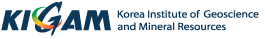 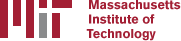 Basics of GPSprocessing workflow
M. A. Floyd          T. A. Herring
Massachusetts Institute of Technology

GAMIT/GLOBK/TRACK Short Course for GPS Data Analysis
Korea Institute of Geoscience and Mineral Resources (KIGAM)Daejeon, Republic of Korea
23–27 May 2016

Material from T. A. Herring, R. W. King, M. A. Floyd (MIT) and S. C. McClusky (now ANU)
Basic stages of GPS for geoscience
runpkr00
teqc
etc.
MODEL (model observations)
AUTCLN (cleans data)
SOLVE (solve for parameters)
ASCIIH-files
RINEXfiles
glred (time series)
globk (velocities)
2016/05/23
Basics of GPS processing workflow
2
Structure
The scripts that control gamit and globk all have built in help which can be evoked by typing name
~/gg/com contains all of the scripts used
~/gg/gamit/bin and ~/gg/kf/bin contain the program executables
kf programs also have help output
(gg is a link in your home directory that points to the directory with the gamit/globk software installed)
Once the software is installed; user selects data to be processed over some interval of time and uses sh_gamit for the processing
GLOBK is used after the daily processing to combine results and set the reference frame.
Everyone should have completed the installation of the software at this point
Running the example case is a good idea to make sure the installation is OK
2016/05/23
Basics of GPS processing workflow
3
Basic inputs and outputs
RINEX data must be prepared for input to GAMIT
Output for GAMIT and input to GLOBK are ASCII “h-files”
Loosely constrained solutions with a priori parameter information, parameters adjustments and full covariance matrices
Final output of GLOBK is “.org”-file
Time series (“.pos”-files)
Velocities (“.vel”-files)
2016/05/23
Basics of GPS processing workflow
4
GAMIT
Run sh_setup
Check all links, especially to grid files (otl.grid, atl.grid, map.grid, met.grid; see sestbl. for what is “switched on”)
Place RINEX data to be processed in rinex/
Except any publicly-available RINEX files one has set to be FTP’d in sites.defaults
Prepare and verify station.info, e.g. sh_upd_stnfo
Prepare and verify apr-file, e.g. sh_rx2apr
Run sh_gamit
2016/05/23
Basics of GPS processing workflow
5
sh_gamit
sh_gamit is the master script for running GAMIT
The following files are important to verify and/or edit (e.g. after sh_setup)
autcln.cmd (probably unnecessary to edit)
process.defaults (not necessary to edit much, if anything)
sestbl. (controls experiment observations and models; defaults OK but may want to edit)
sites.defaults (list of sites to process in experiment)
sittbl. (controls a priori constraints on sites; probably unnecessary to edit)
station.info (very important file to get right)
.apr-file (very important file to get right)
More detail in next lecture (first lecture tomorrow)
2016/05/23
Basics of GPS processing workflow
6
Processing: GAMIT
Preprocessing
Download (sh_get_orbits) and prepare (sh_sp3fit) orbits
Make clock files (MAKEJ)
Download (sh_get_rinex) publicly available sites and convert RINEX files to GAMIT internal format (MAKEX)
Write batch (“b”) files
Iterative solution (run b-files)
Calculate synthetic observations from a priori parameters and models (MODEL)
Create observables (LC, L1+L2, etc.), clean data (AUTCLN)
Fit calculated to observed by solving for parameter estimates (SOLVE)
Update a priori information if large adjustments
2016/05/23
Basics of GPS processing workflow
7
Post-processing: GLOBK
Convert ASCII h-files to binary h-files (htoglb in glbf/)
Generate and chronological list of binary h-files (glist in gsoln/)
At this point, diverge in approach depending on solution sought…
2016/05/23
Basics of GPS processing workflow
8
GLOBK short-term combinations
Combine days from a period over which velocities are negligible, e.g. a 10-day survey, bi-weekly or monthly combinations for continuous GPS
Reduces short-term scatter
Reduces number of files to be carried forward to velocity solution
Run glred to generate time series
Plot time series (sh_plot_pos)
Inspect time series to identify (and remove) outliers
Run globk to form one solution file for survey (“.org”-file) without estimating velocities
apr_site all 10 10 10 0 0 0
or
apr_neu all 10 10 10 0 0 0
2016/05/23
Basics of GPS processing workflow
9
GLOBK long-term velocities
Combine daily (continuous) or short-term combined h-files (e.g. surveys; see last slide)
Run glred to generate time series
Plot time series (sh_plot_pos)
Inspect time series to identify (and remove) outliers
Run globk to form final solution file for all data (“.org”-file) with estimating velocities
apr_site all 10 10 10 1 1 1
or
apr_neu all 10 10 10 1 1 1
2016/05/23
Basics of GPS processing workflow
10